Министерство образования и науки Хабаровского краяКраевое государственное бюджетное общеобразовательное учреждение, реализующее адаптированные основные общеобразовательные программы «Школа-интернат 2»
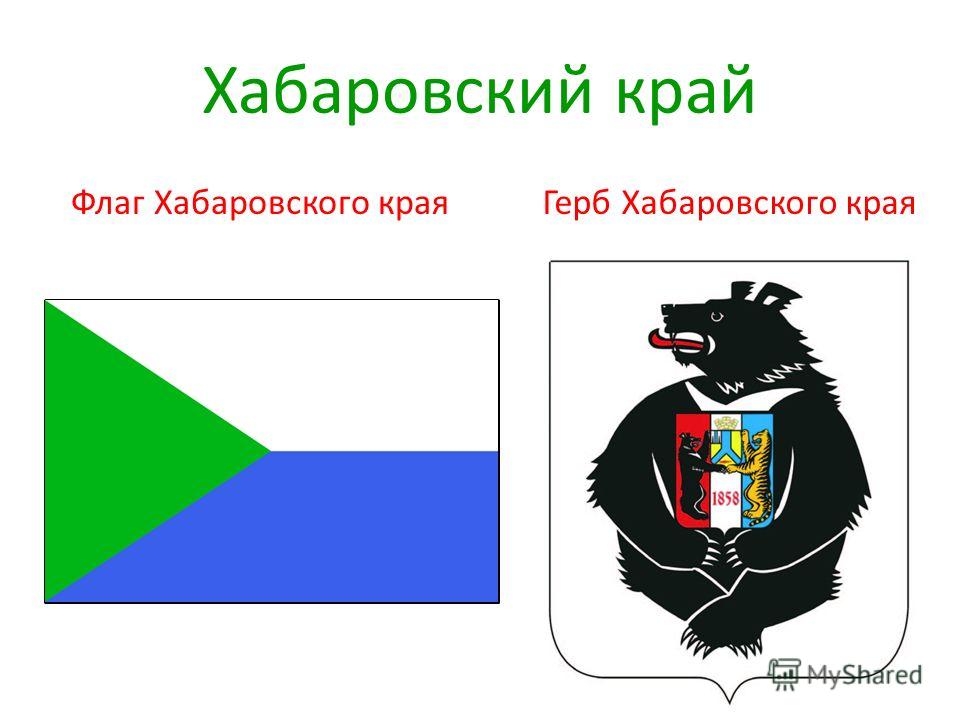 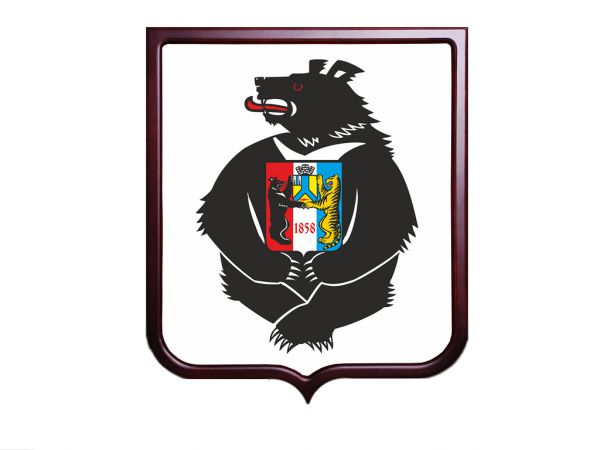 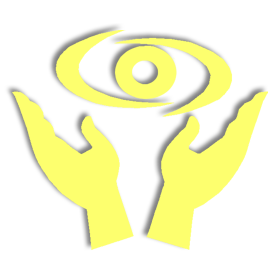 Краевой центр охраны зрения,
структурное подразделение КГБОУ ШИ 2, 
Краевой ресурсный центр сопровождения инклюзивного образования 

Распоряжение министерства образования  и науки 
Хабаровского края № 1395 от 11.10.2019





КРАЙНЯЯ ИРИНА ВИКТОРОВНА, 
руководитель КЦОЗ
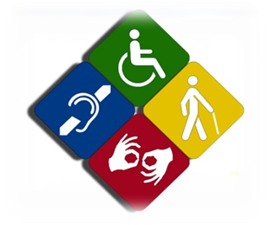 2020
г. Хабаровск
Министерство образования и науки Хабаровского края
Краевое государственное бюджетное общеобразовательное учреждение, реализующее адаптированные основные общеобразовательные программы «Школа-интернат 2»
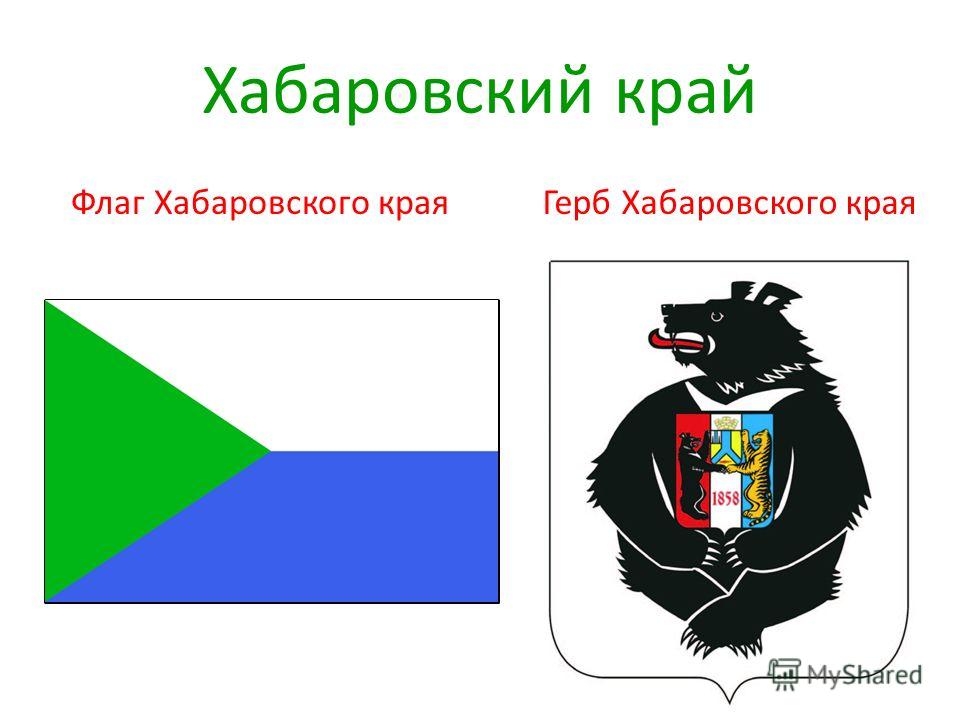 Методическое сопровождение педагогов, обучающих детей с ОВЗ по зрению
Тифлопедагогическое сопровождение семей, воспитывающих детей с ОВЗ по зрению
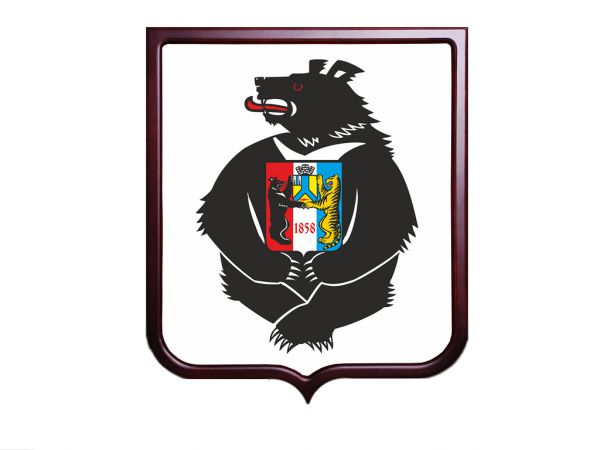 Офтальмологическое сопровождение
Раннее выявление и сопровождение детей
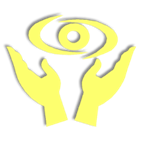 Адресная работа с педагогами, согласно договора  ОО- КГБОУ ШИ 2
Выявление нарушений зрения
Консультативная помощь
Семейно-ориентировочная помощь
Профилактическая помощь
Пропедевтическая
помощь
Краевой центр охраны зрения- КРЦ
Консультативная помощь и повышение тифлопедагогической компетентности родителей (законных представителей)
структурное подразделение КГБОУ ШИ 2
Сайт «Ресурсный центр края для педагогов, обучающих детей с ОВЗ по зрению»
Медикаментозное и аппаратное лечение
Цель: совершенствование деятельности КГБОУ ШИ 2 как ресурсного центра по сопровождению инклюзивного образования детей с ОВЗ по зрению в Хабаровском крае
В штат КЦОЗ входят врач-офтальмолог, учитель-дефектолог (тифлопедагог), учитель-логопед (тифлопедагог), педагог- психолог
Разработка индивидуальных офтальмологических рекомендаций
Индивидуальные/групповые коррекционно-развивающие занятия (учитель-логопед и учитель-дефектолог)
Курсы дистанционного обучения для педагогов
Направления деятельности КЦОЗ
Стажировки КПК ХКИРО
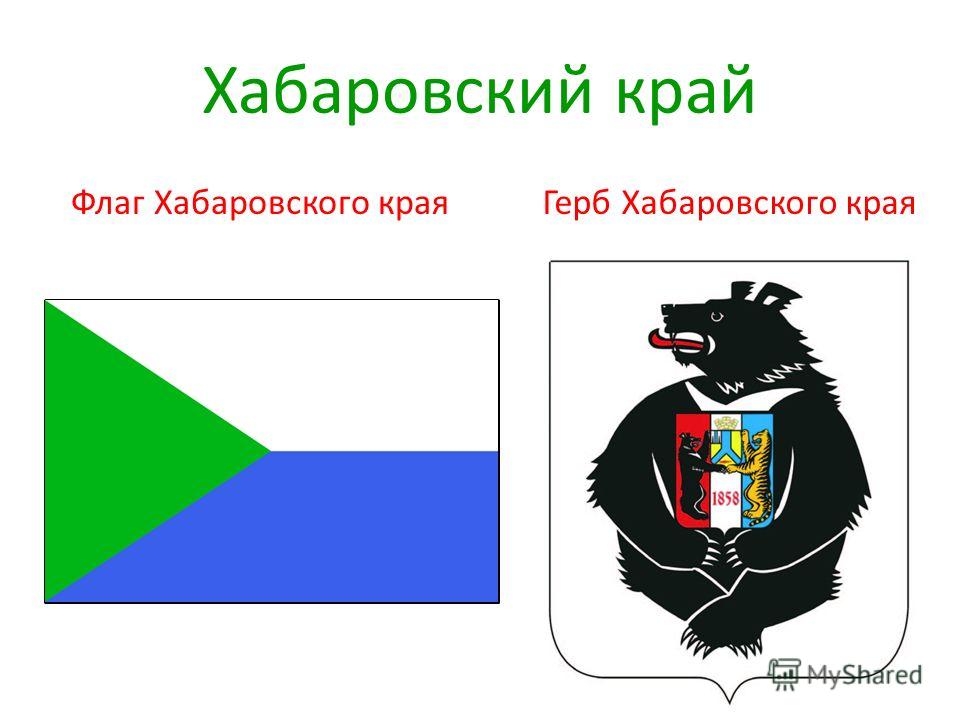 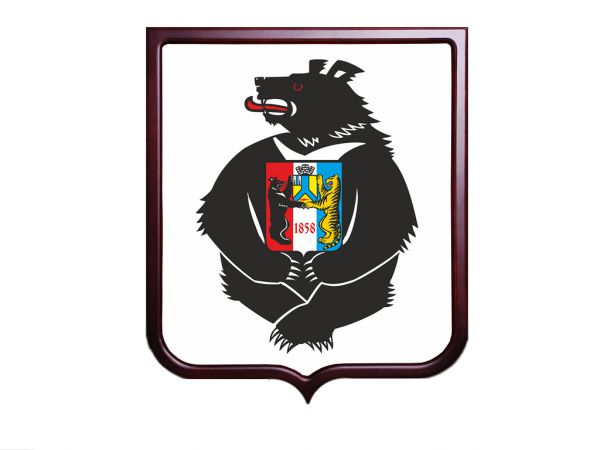 Министерство образования и науки Хабаровского края
Краевое государственное бюджетное общеобразовательное учреждение, реализующее адаптированные основные общеобразовательные программы «Школа-интернат 2»
Краевой центр охраны зрения
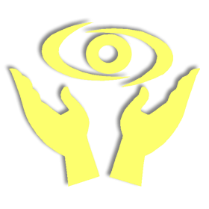 структурное подразделение КГБОУ ШИ 2
-64 обучающихся с ОВЗ по зрению
16 муниципальных районов Хабаровского края имеют обучающихся с проблемами зрения
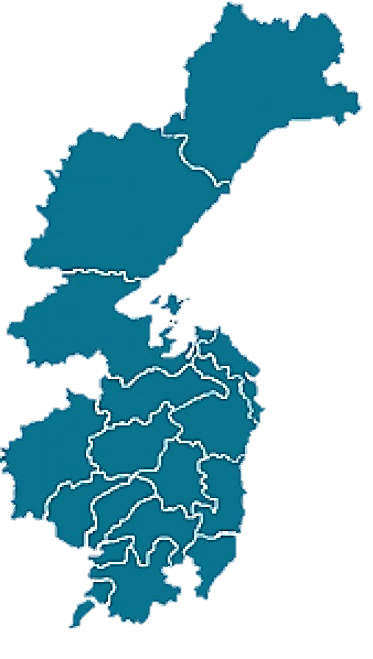 Николаевский муниципальный район
Ванинский муниципальный район
Охотский муниципальный район
Амурский муниципальный район
Обучение на дому -16 ч
Обучающиеся в общеобразовательных классах – 33ч
Хабаровский муниципальный район
Верхнебуреинский муниципальный район
47 образовательные организации Хабаровского края, занимаются образованием детей с ОВЗ по зрению
Вяземский муниципальный район
Ульчский муниципальный район
Обучающиеся в классах, реализующие АООП – 15ч
- 55 дошкольников
с ОВЗ по зрению
Солнечный муниципальный район
Тугуро-Чумиканский муниципальный район
Советск-Гаванский муниципальный район
Хабаровский край – 22 ч.
г. Хабаровск- 33 ч.
Муниципальный район им. Лазо
Нанайский муниципальный район
г. Комсомольск-на-Амуре
15 дошкольных образовательных учреждений края обучают и воспитывают детей с проблемами зрения
Бикинский муниципальный район
Аяно-Майский муниципальный район
Каскадная модель взаимодействия КРЦ– педагог – родители- МРЦ
Обуч. на дому
Обучение в общеобразоватю кл.
Дети с ОВЗ по зрению и инвалидностью
от 0 до 3
с 4 до 7
Обучение по АООП
Родители (законные представители) детей с ОВЗ и детей с инвалидностью, занимающихся воспитанием детей с нарушением зрения
Владеющие вопросами инклюзивного образования
Не владеющие вопросами инклюзивного образования
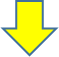 Педагоги, занимающиеся образованием детей с ОВЗ по зрению и детей с инвалидностью
Муниципальный ресурсный центр:
(территориальная доступность образования)
Краевой ресурсный центр: (кадровые, материально- технические, информационные условия, учебно- методическое обеспечение)
Создание условий для получения образования, обеспечивающих равный доступ к качественному образованию обучающихся в ОВЗ и  инвалидности.
Министерство образования и науки Хабаровского края
Краевое государственное бюджетное общеобразовательное учреждение, реализующее адаптированные основные общеобразовательные программы «Школа-интернат 2»
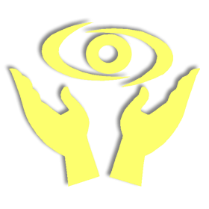 Механизм взаимодействия КРЦ (КЦОЗ, КГБОУ ШИ 2)- обучающиеся с ОВЗ по зрению – педагоги края- родители- МРЦ
Создание индивидуального маршрута развития КАЖДОМУ обучающемуся с ОВЗ и инвалидностью
1 этап: организационно-управленческое обеспечение
определение детей с ОВЗ по зрению (знакомство с родителями);
выявление затруднений при организации образовательной деятельности в ОО;
заключение договоров о взаимном сотрудничестве и создание локальных актов в ОО, определение совместной команды сопровождения
3. Организация 2 вебинаров и модельных семинаров: :
2 этап: организационно-методическое обеспечение
разработка совместного планирования деятельности по инд. сопровождению ребёнка С ОВЗ (ресурс: каталог полезности);
определение содержания сопровождения:
адресная помощь педагогу;
сайт «Ресурсная сеть края для педагогов»;
стажировочные практики;
курс дистанционного обучения для педагогов и КПК в ХК ИРО;
сетевое взаимодействие с участниками сопровождения;
выездные сессии специалистов
методические образовательные продукты педагогов ШИ 2;
наставничество;
«ИБЦ  КГБОУ ШИ 2 в сети»
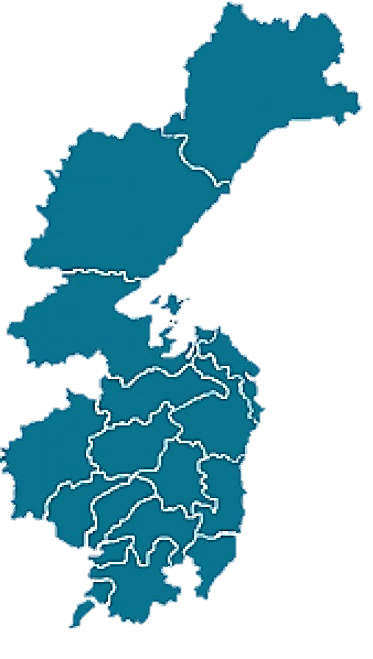 3 этап: контрольно-рефлексивное обеспечение
координация работы участников взаимодействия;
мониторинговые исследования;
контроль
ГОТОВОЕ РЕШЕНИЕ по национальному проекту «ОБРАЗОВАНИЕ»
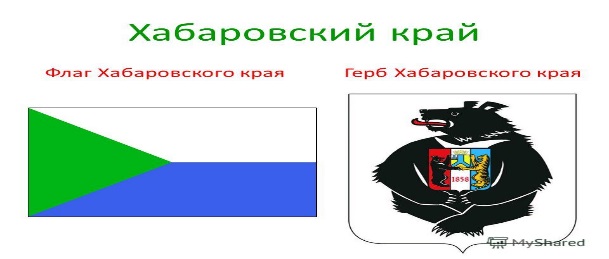 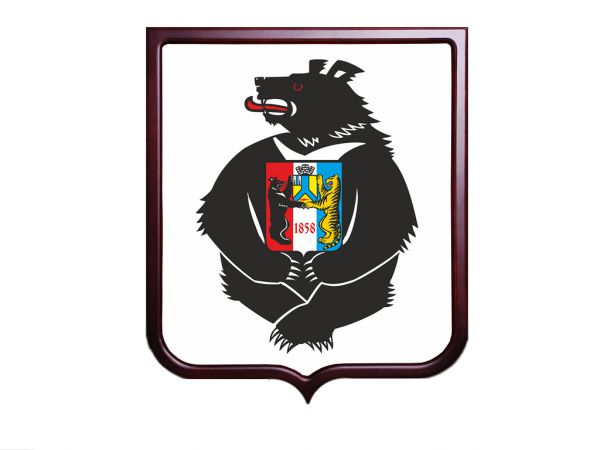 Министерство образования и науки Хабаровского края
Краевое государственное бюджетное общеобразовательное учреждение, реализующее адаптированные основные общеобразовательные программы «Школа-интернат 2»
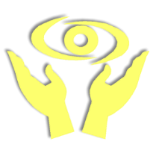 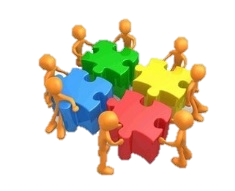 Успешное обучение КАЖДОГО ребенка в школе, выстраивание 
горизонтальной карьеры учительского роста и профессиональных 
достижений педагога – постоянное саморазвитие и реализация 
собственных знаний и умений, сил и способностей, стремление 
к победам и результатам, это та стратегическая задача текущего
 времени, которую мы решаем
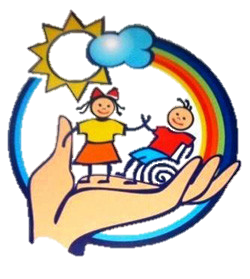 «…Обозначим фокус всех наших усилий – РАЗВИТИЕ КАЖДОГО ЧЕЛОВЕКА. Подчеркну: не вообще дети, родители и педагоги, а КАЖДЫЙ ребенок, КАЖДЫЙ родитель, КАЖДЫЙ педагог – центр, субъект системы образования, о которой мы мечтаем и которую строим..»
        

Из выступления министра Хабаровского края  на августовской НПК 2019
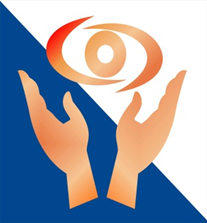 Информация:
 
Телефон: (4212)37-39-20
Факс: (4212) 27-56-69
Сайт: http://internat34.edu.27.ru
Ресурсная сеть края: http://sfgos-vision.ru
Эл.почта: shkola_khv@mail.ru
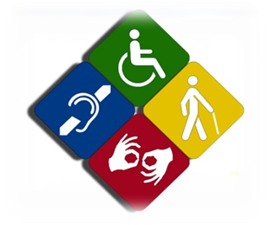